«Цвет как средство выражения. Теплые и холодные цвета»
Кузнецова Эльмира Чингизовна, 
преподаватель 
изобразительного искусства
МБОУ ДОД «Детская школа искусств №2,
 г. Сургут, Тюменская обл.
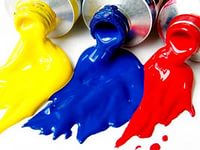 Ахроматические цвета
цвета, не содержащие цвет (ахроматичекие – не цветные). Это белый, черный цвета, а так же все серые, получаемые их смешиванием.
Хроматические цвета
Классификация
Основные цвета
красный
желтый
синий
Составные цвета
Составные цвета – оттенки цвета, которые можно получить смешиванием двух основных.
Производные цвета
Производные цвета получают путем смешивания основных и составных цветов.
Цветовой спектр
7 цветов радуги
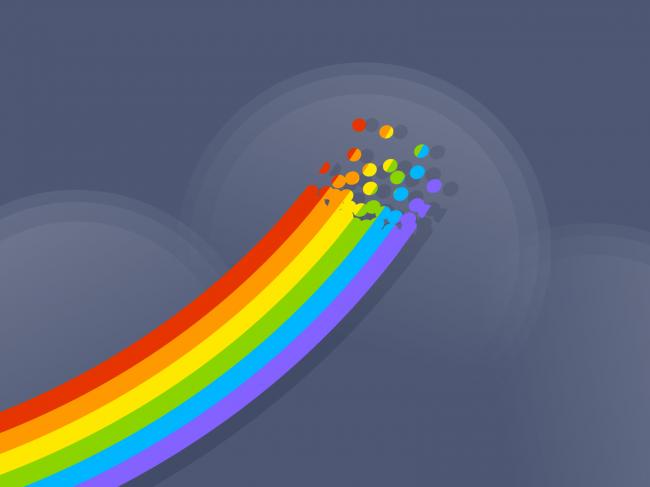 Цветовой круг
Теплые и холодные цвета
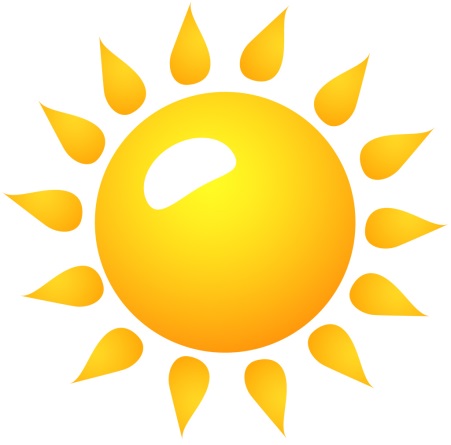 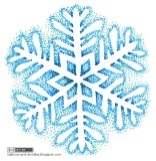 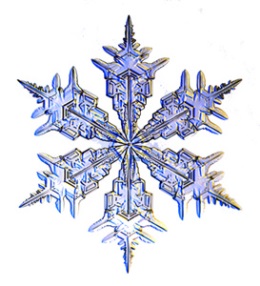 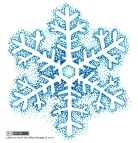 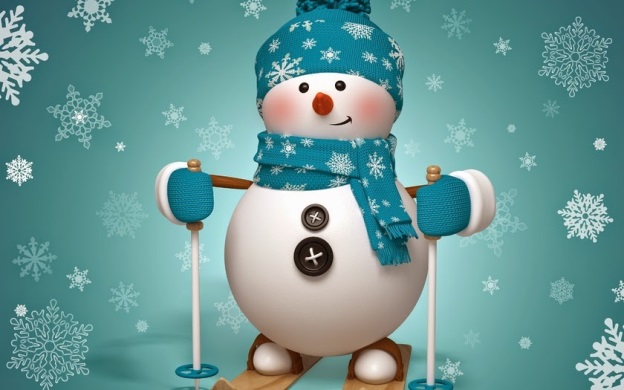 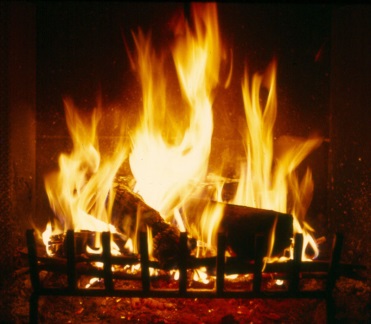 Теплые и холодные цвета
Теплые и холодные цвета
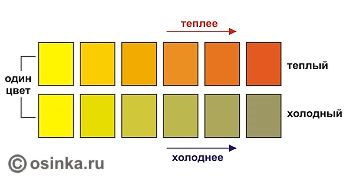 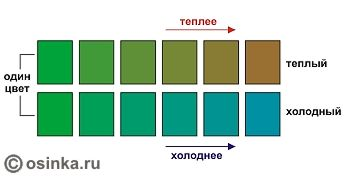 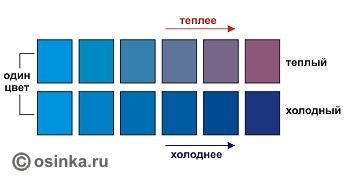 Примеры работ
Примеры работ
Примеры работ
Примеры работ
Примеры работ
Примеры работ
Примеры работ
Примеры работ
Примеры работ
Практическая работа
Задание:
Выполнить рисунок золотой рыбки в море.

Необходимые материалы:
Бумага формата А3;
Гуашь;
Кисти;
Простой карандаш;
Ластик;
Палитра
Практическая работа
Изначально необходимо изобразить золотую рыбку. Изображение рыбки и моря необходимо поделить на плоскости. Каждую плоскость заполнить цветом. Где рыбка будет теплых цветов, а море - холодных. Старайтесь использовать много цветов, которые можно получить путем смешивания.
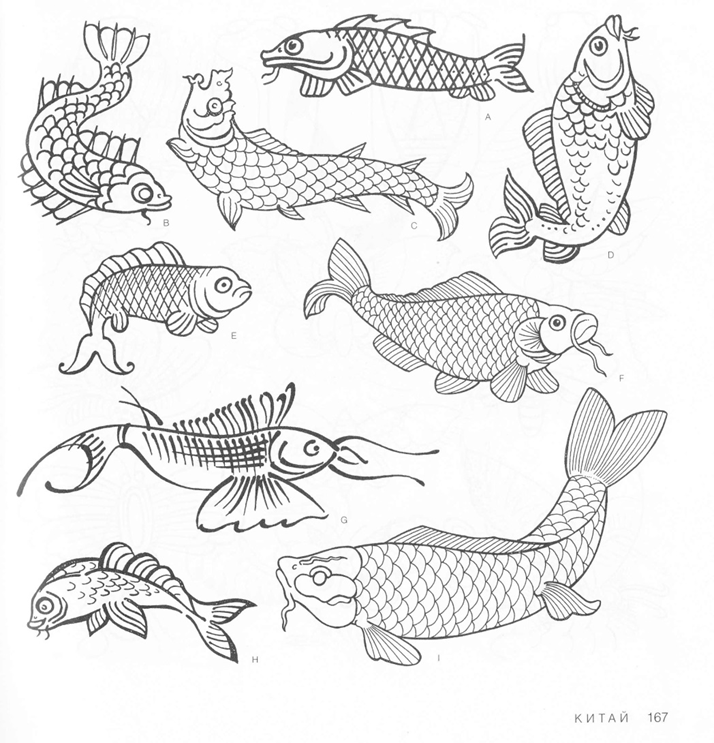 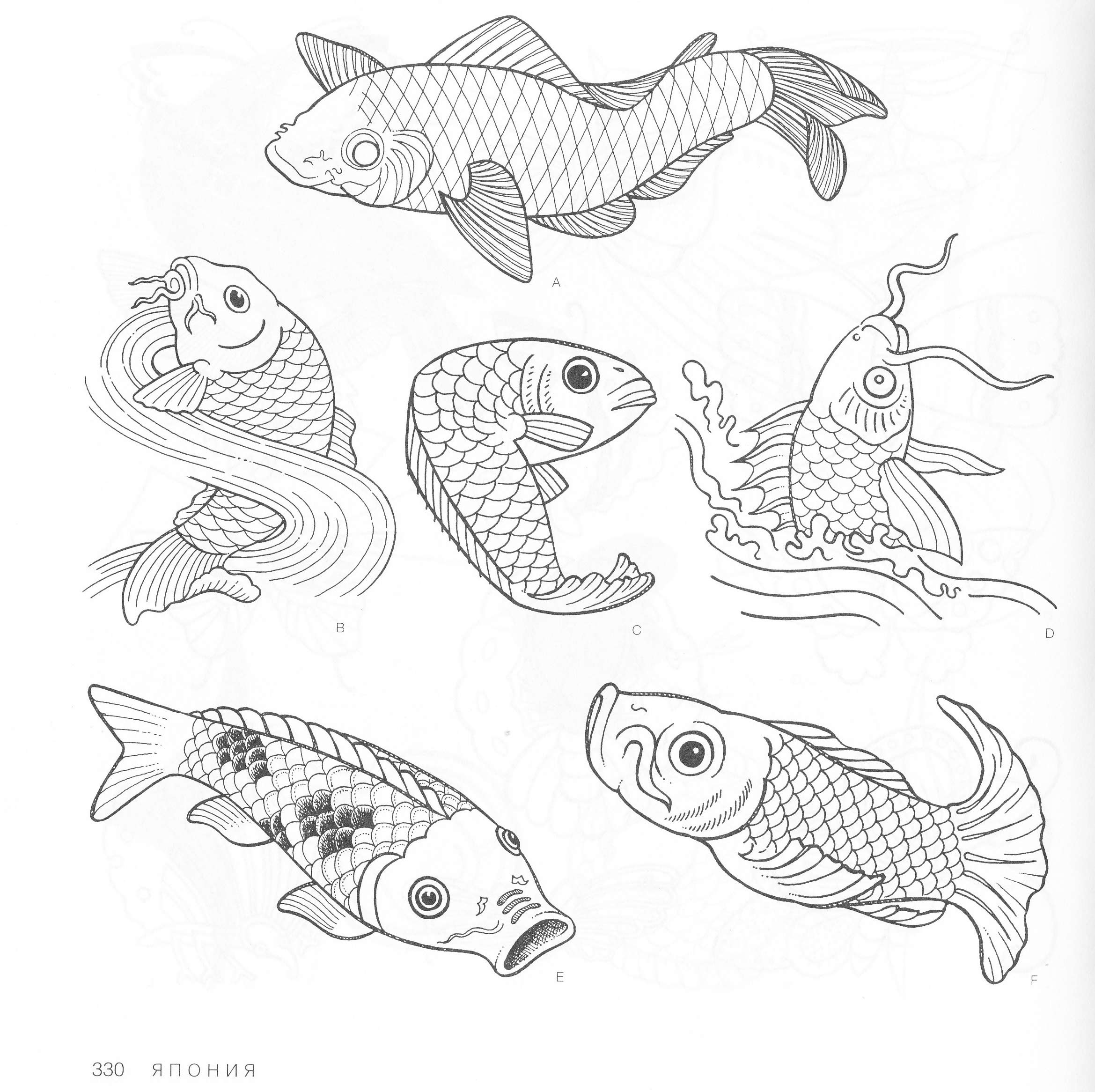